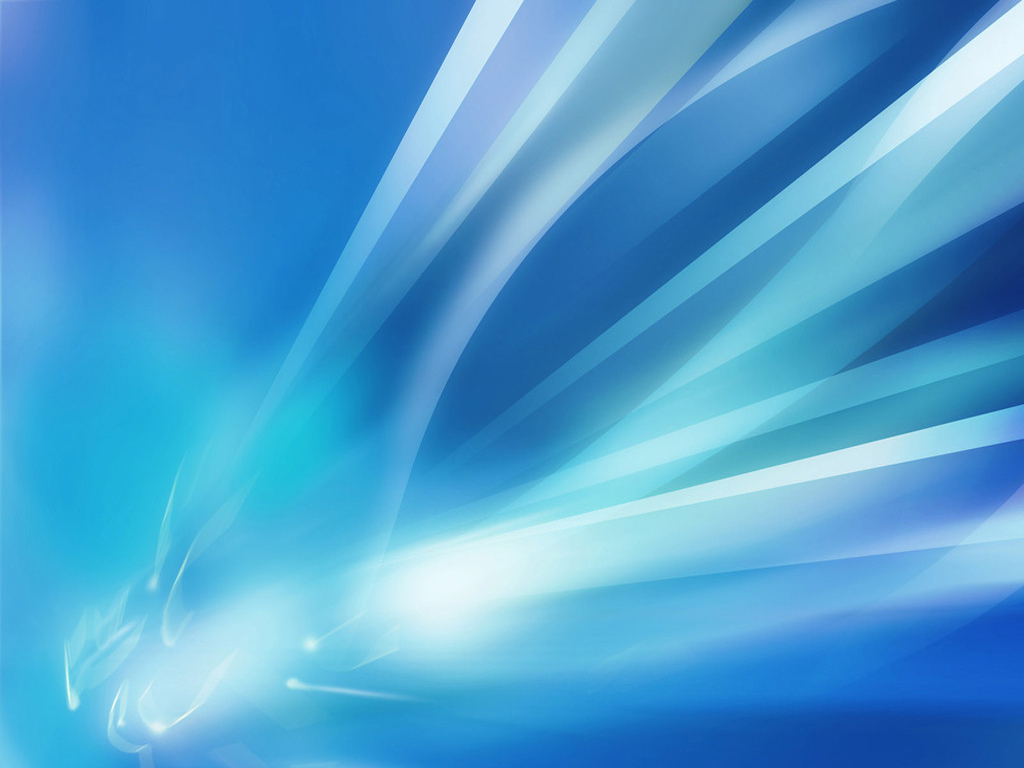 单片机应用技术——适用于应用型本科及高职高专电子信息类专业
做什么——数字钟设计
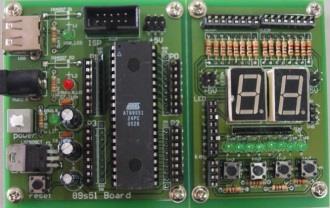 深圳职业技术学院  王静霞  教授
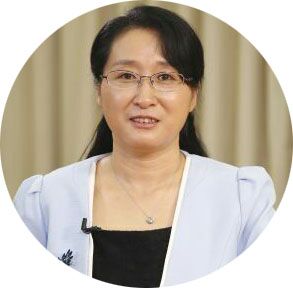 877936419
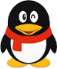 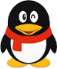 13823726765
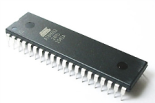 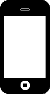 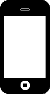 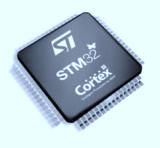 4
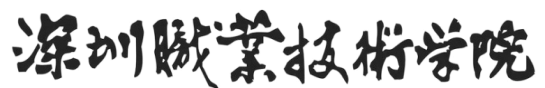 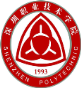 做什么——

数字钟设计
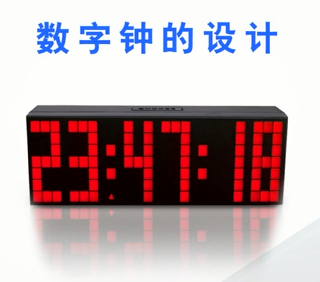 数字钟设计是我们单片机学习的一个经典综合项目。
时间显示
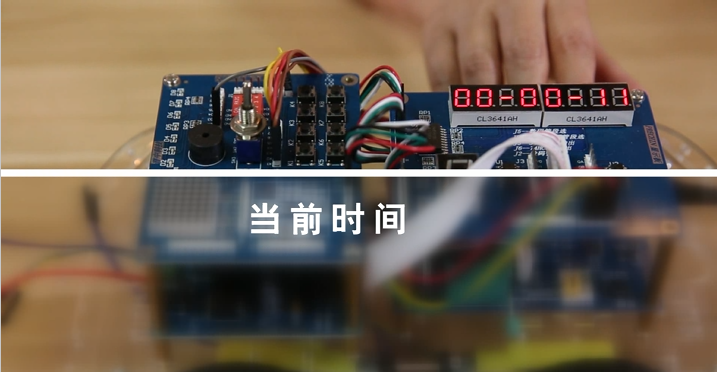 时间修改
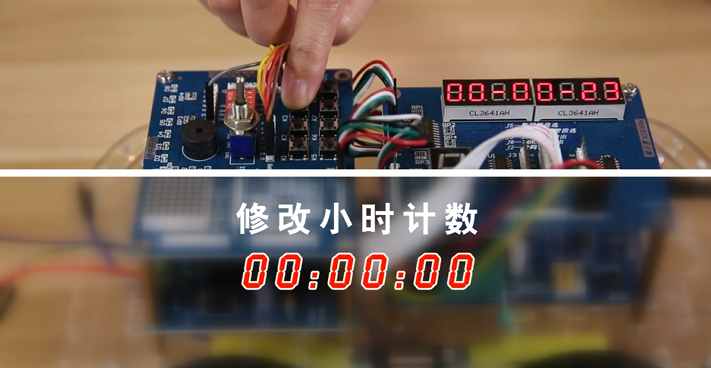 闹钟时间修改
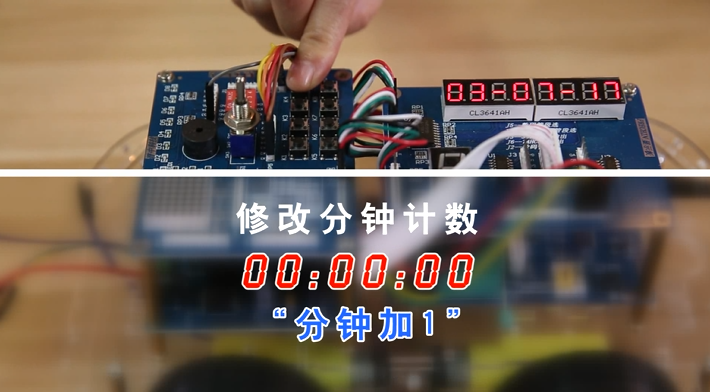 闹铃功能
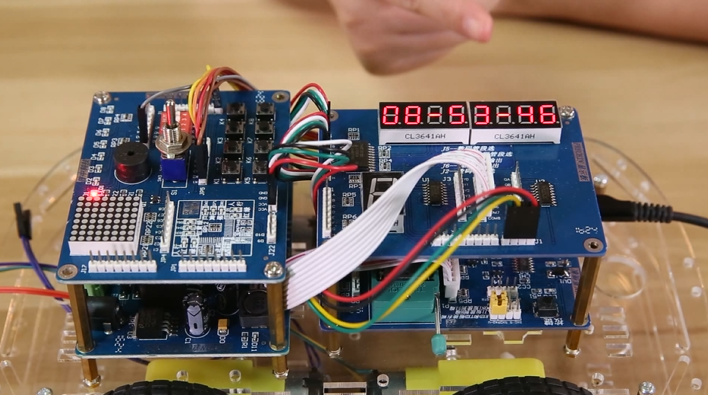 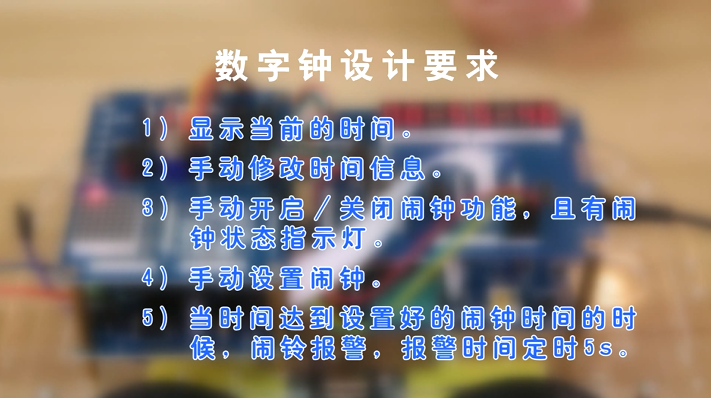 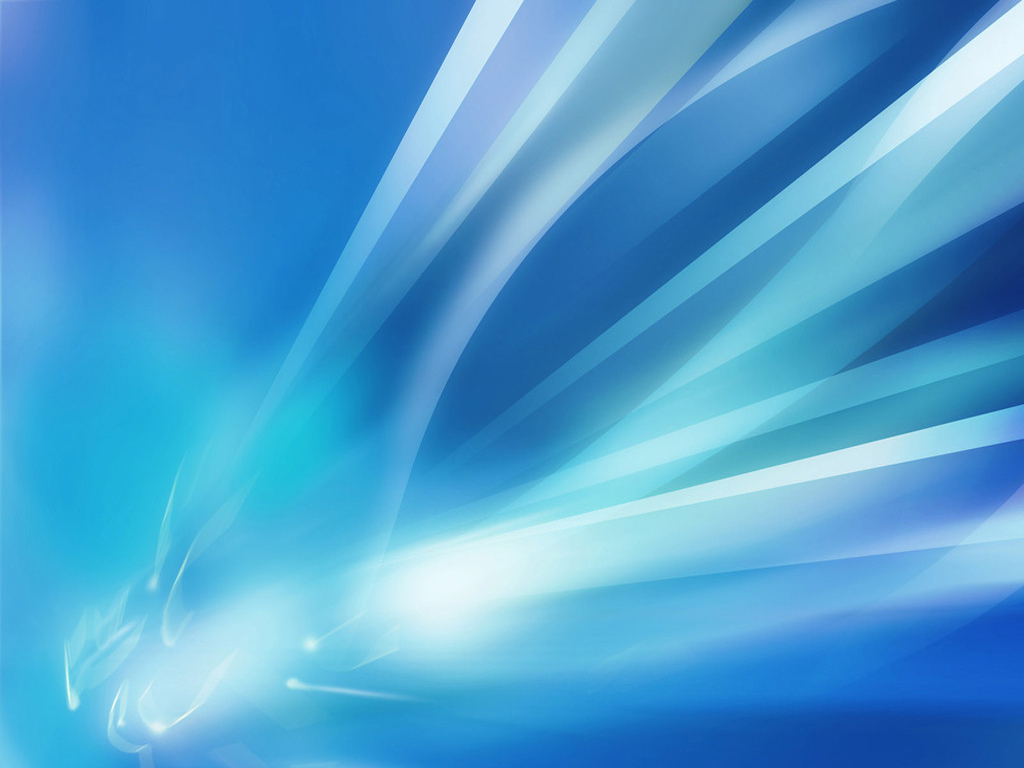 谢 谢
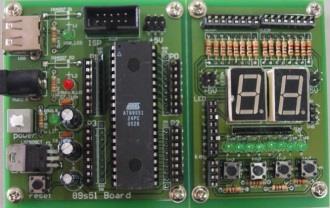 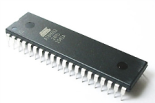 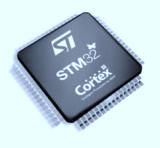 4
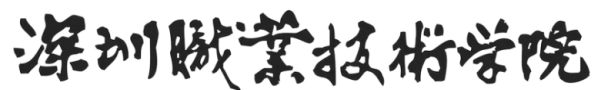 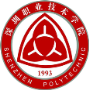